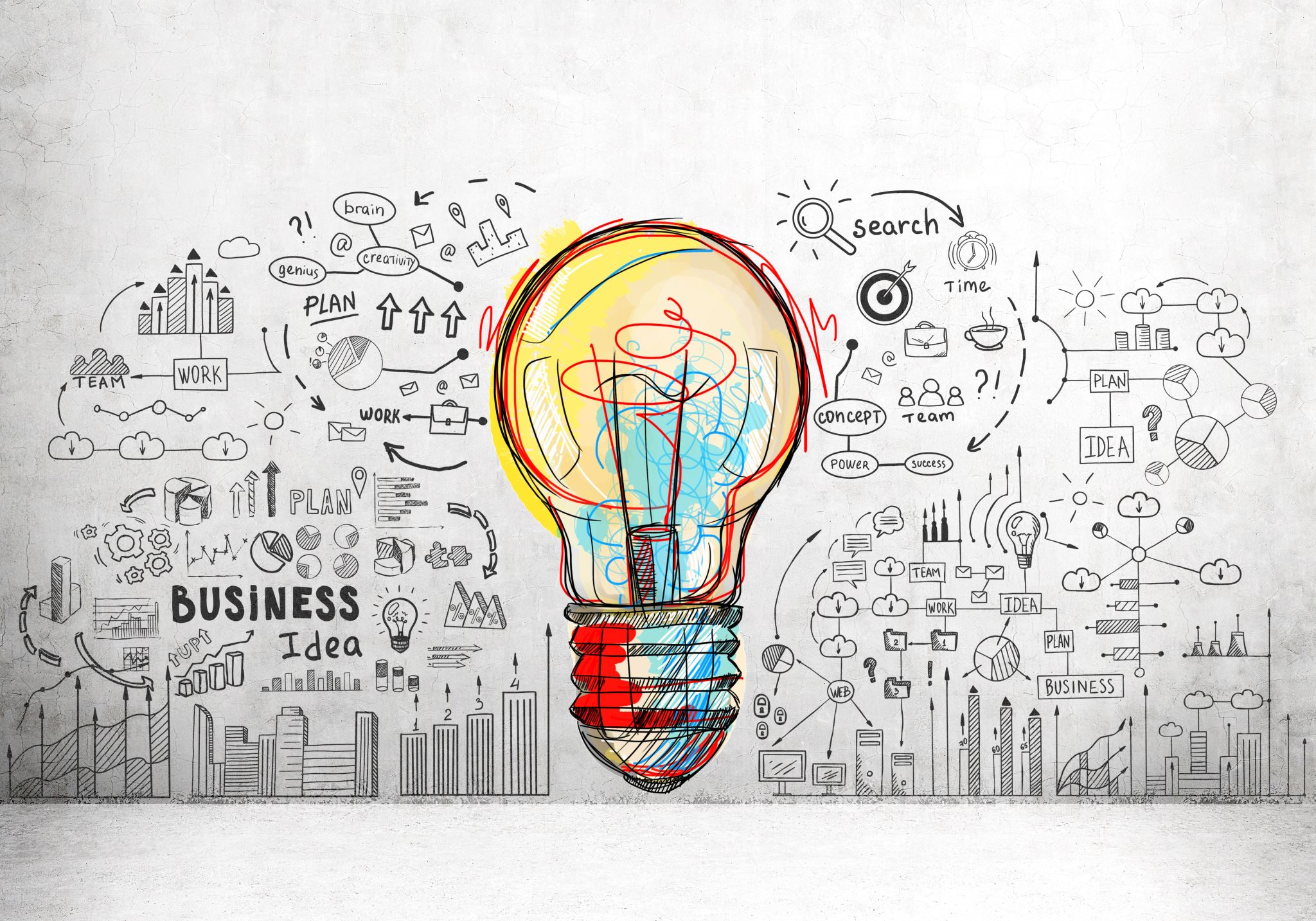 MO  - cvičení
JD
Novinky
MO v ČR
Úkol na tento týden
Prezentace 
Zohledněte tarifní a netarifní opatření aplikovaná vybranou zemí na MO s EU 
Kde budete hledat? 

Seminární práce – zapracujte feedback na základě TurnItIn feedbacku